Муниципальное образовательное учреждение дополнительного профессионального образования  
«Учебно-методический центр»
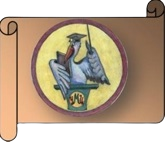 Формирование активной гражданской позиции школьника
Ковалёва Н.И, 
методист МОУ ДПО УМЦ
г. о. Серпухов
Муниципальное образовательное учреждение дополнительного профессионального образования  
«Учебно-методический центр»
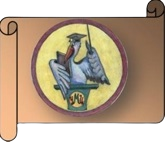 Ведущая целевая установка ФГОС: 
воспитание гуманного, творческого, социально активного и компетентного человека – гражданина и патриота России, уважительно и бережно относящегося к среде своего обитания, к своей семье, к природному и культурному достоянию своей малой Родины, своей многонациональной страны и всего человечества
г. о. Серпухов
Муниципальное образовательное учреждение дополнительного профессионального образования  
«Учебно-методический центр»
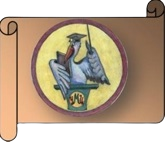 Этапы становления качеств личности:
первый этап – осознание своего «Я»;
второй этап – становление качеств личности – готовность к выбору;
третий этап – готовность к проявлению «Я»;
четвертый этап – использование возможностей среды для собственного развития.
г. о. Серпухов
Муниципальное образовательное учреждение дополнительного профессионального образования  
«Учебно-методический центр»
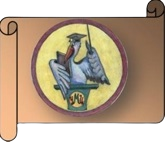 Основные направления системы формирования гражданской позиции:
формирование гражданского отношения к себе;
формирование гражданского отношения к своей семье;
формирование гражданского отношения к школе (образовательной организации);
формирование гражданского отношения к Отечеству;
формирование гражданского отношения к планете Земля.
г. о. Серпухов
Муниципальное образовательное учреждение дополнительного профессионального образования  
«Учебно-методический центр»
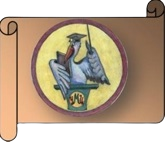 Обновленный ФГОС определяет основные направления воспитательной деятельности. Они также включены в текст обновленной программы воспитания
Гражданское воспитание
Патриотическое воспитание
Духовно-нравственное воспитание
Эстетическое воспитание
Физическое воспитание
Трудовое воспитание
Экологическое воспитание
Ценности научного познания
г. о. Серпухов
Муниципальное образовательное учреждение дополнительного профессионального образования  
«Учебно-методический центр»
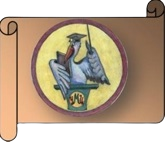 Пути решения(возможные варианты)
Практика № 1. «Преподавание основ государственного управления, истории, права и демократии»;
Практика № 2. «Включение обсуждения текущих местных, национальных и международных проблем и событий в классе, в частности, которые молодые люди считают важными для своей жизни»;
Практика № 3. «Организация внеклассных мероприятий, которые предоставляют молодым людям возможность участвовать в жизни своих школ или социумов»;
Практика № 4. «Поощрение участия обучающихся в управлении школой»;
Практика № 5 «Тематические родительские собрания.
г. о. Серпухов
Муниципальное образовательное учреждение дополнительного профессионального образования  
«Учебно-методический центр»
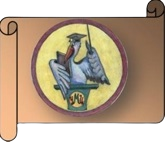 Портрет выпускника средней школы
1) обучающийся любит свой край и свое Отечество, уважает свой народ, его культуру и духовные традиции; 
2) осознает и принимает ценности человеческой жизни, семьи, гражданского общества, многонационального российского народа, человечества; 
3) активно и заинтересованно познает мир, осознает ценность труда, науки и творчества; 
4) умеет учиться, осознает важность образования и самообразования для жизни и деятельности, способен применять полученные знания на практике; 
5) социально активен, уважает закон и правопорядок, соизмеряет свои поступки с нравственными ценностями, осознает свои обязанности перед семьей, обществом, Отечеством; 
6) уважает других людей, умеет вести конструктивный диалог, достигать взаимопонимания, сотрудничать для достижения общих результатов; 
7) осознанно выполняет правила здорового и экологически целесообразного образа жизни, безопасного для человека и окружающей его среды; 
8) ориентируется в мире профессий, понимает значение профессиональной деятельности, готов к осознанному выбору профессии.
г. о. Серпухов
Муниципальное образовательное учреждение дополнительного профессионального образования  
«Учебно-методический центр»
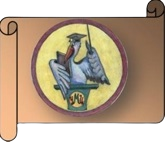 Формирование активной гражданской позиции школьника
г. о. Серпухов